Exercise #15
SIDE Channel Review
Write your name and answer the following on a piece of paper
Provide an instance of a function with a sensitive argument v and leaks a bit of v via a timing side channel
1
Exercise #15: Solution
SIDE Channel Review
2
Administriviaand Announcements
Dependence Relations
EECS 677: Software Security Evaluation
Drew Davidson
Last Time: Sneaky Dataflow
5
Review: Side Channels
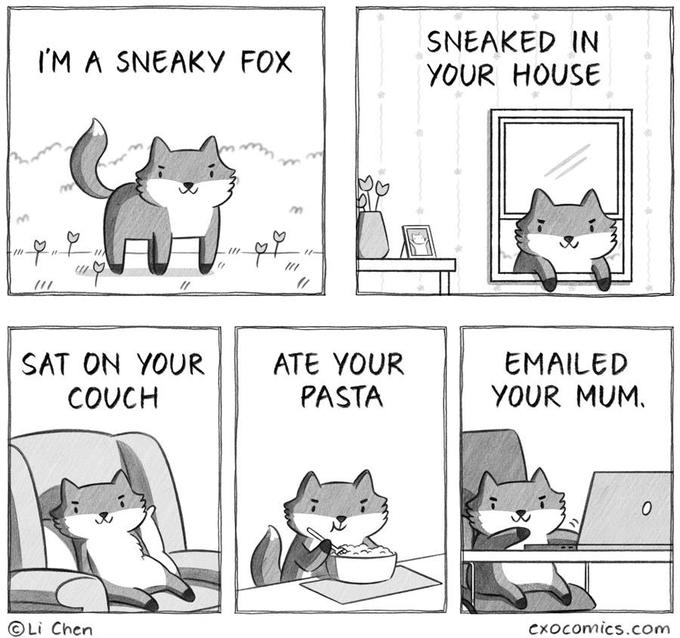 General Side-Channel
General side-channel: using a predictable phenomenon outside of the semantics of the program
Covert channel: special instance of a side channel that is used intentionally by the program
Either case: subverts the guarantee of a (naïve) static dataflow
EXFILTRATED
YOUR DATA
Implicit Flow
Launder a data dependency through a control dependency
With apologies to
Last Time: Timing side Channels
6
Review: Side Channels
A real-world Threat!
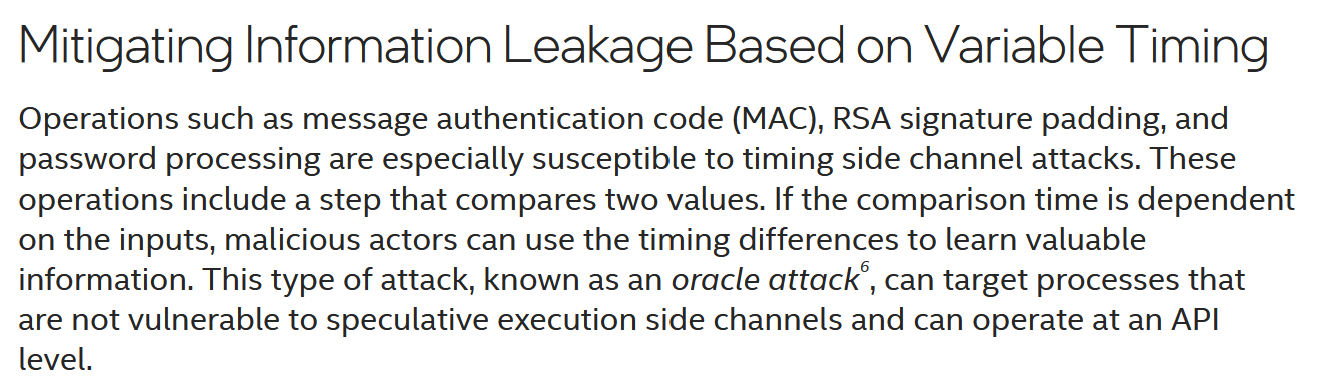 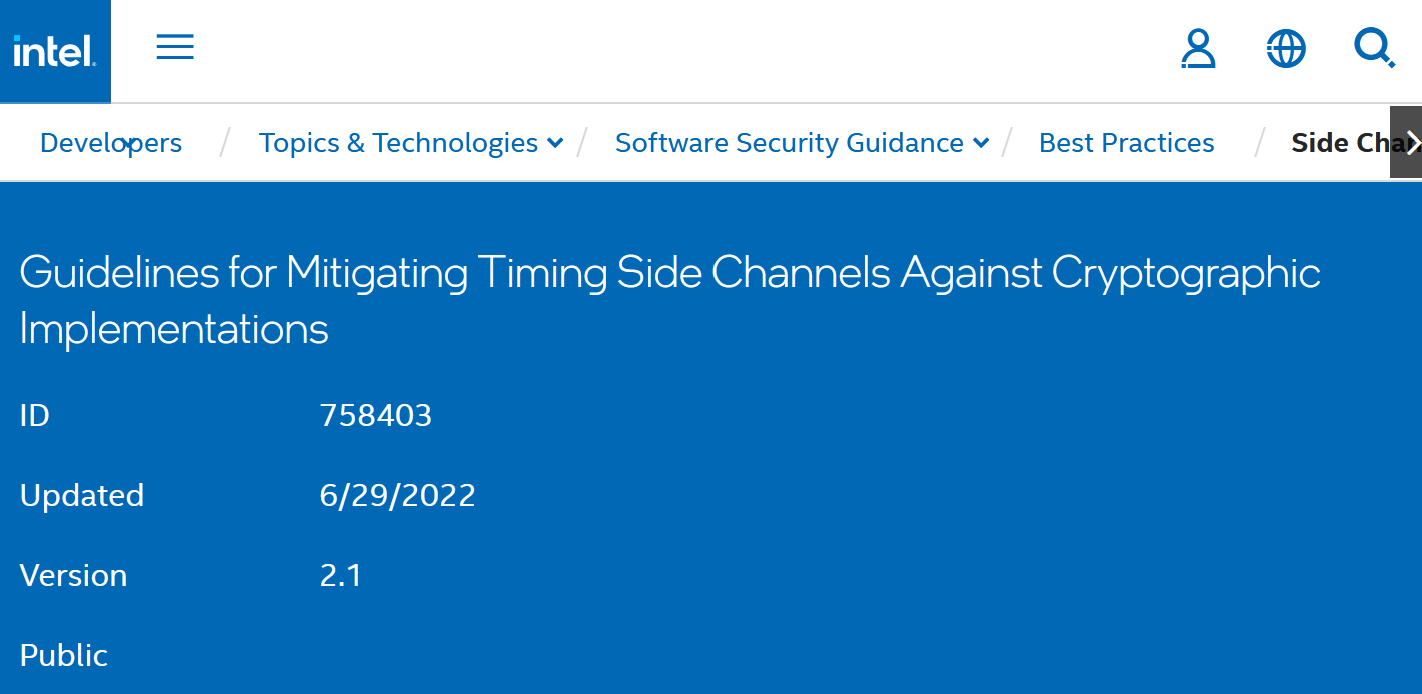 Last Time: Timing side Channels
7
Review: Side Channels
A real-world Threat!
How to fix (in software)?
Best idea (that I know of): an elaboration on the dataflow facts
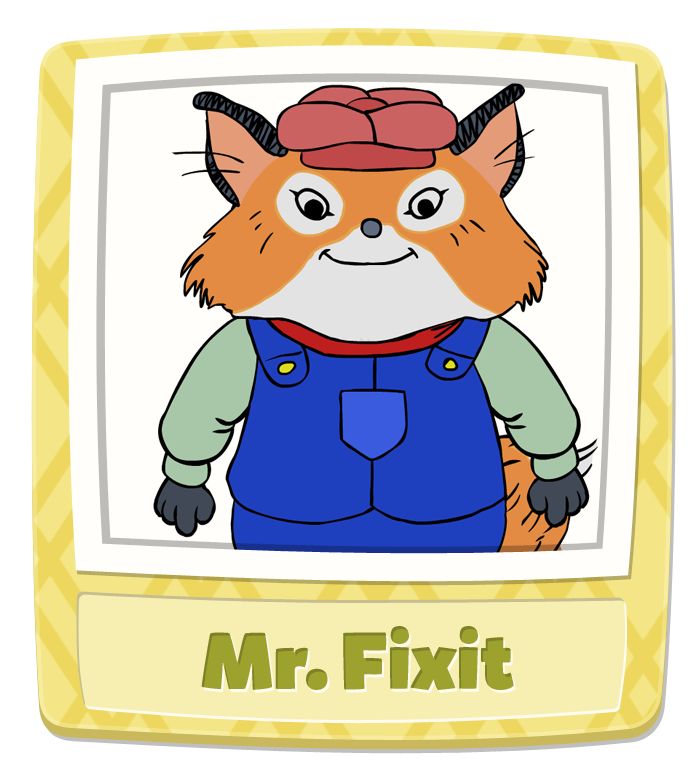 Ensure uniform operation between flows
Last Time: Timing side Channels
8
Review: Side Channels
A real-world Threat!
How to fix (in software)?
Best idea (that I know of): an elaboration on the dataflow facts
Ensure uniform operation between flows
bool checkPW(const char * given){
  const char * expected = “12345”;
  int gLen = strlen(given);
  int eLen = strlen(expected);
  bool ok = true;  
  if (gLen != eLen){ ok = false; }  for (int i = 0; i < eLen; i++){
    int gIdx = math.min(gLen - 1, i);
    if (given[gIdx] != expected[i]){
      ok = false;
    }
  }
  return ok;
}
bool checkPW(const char * given){
  const char * expected = “12345”;
  int gLen = strlen(given);
  int eLen = strlen(expected);
  if (gLen != eLen){ return false; }  for (int i = 0; i < eLen; i++){
    if (given[i] != expected[i]){
      return false;
    }
  }
  return true;
}
Last Time: Sneaky Dataflow
9
Review: Side Channels
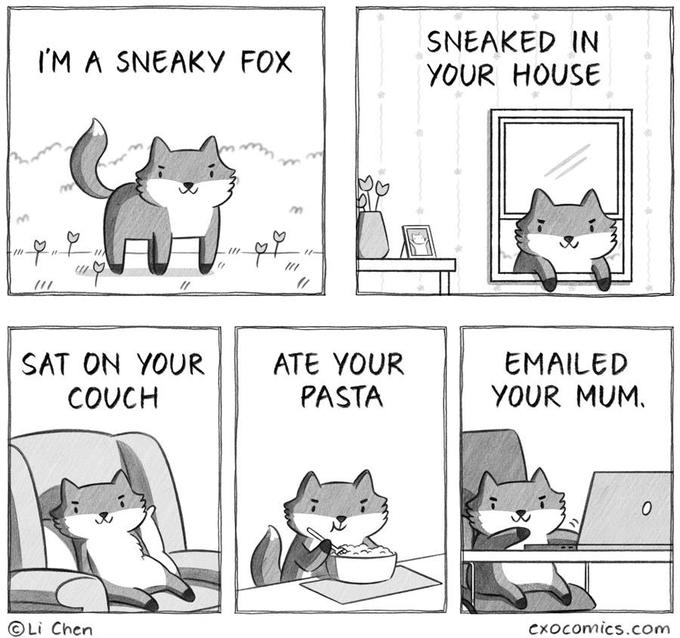 General Side-Channel
General side-channel: using a predictable phenomenon outside of the semantics of the program
Covert channel: special instance of a side channel that is used intentionally by the program
Either case: subverts the guarantee of a (naïve) static dataflow
EXFILTRATED
YOUR DATA
Implicit Flow
Launder a data dependency through a control dependency
With apologies to
Last Time: Sneaky Dataflow
10
Review: Side Channels
General Side-Channel
General side-channel: using a predictable phenomenon outside of the semantics of the program
Covert channel: special instance of a side channel that is used intentionally by the program
Either case: subverts the guarantee of a (naïve) static dataflow
Commonality: we don’t care about particular values, we care about dependency
Implicit Flow
Launder a data dependency through a control dependency
11
This Lecture
Delving into data abstractions that indicate dependency
Lecture Outline
Dependence relations
Control Dependence
Data Dependence
Why does statement X Do Thing Y?
13
Dependence Relations
Often interested in a subset of program behavior
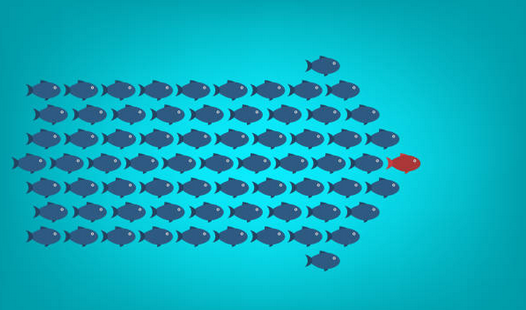 What “influenced” statement X?
What did statement X “influence”?
Useful in a variety of contexts
Consider a pointer… what might make it null?
Assisting Scalability
Don’t get lost in details unrelated to my pointer / bug
Applications
14
Dependence Relations
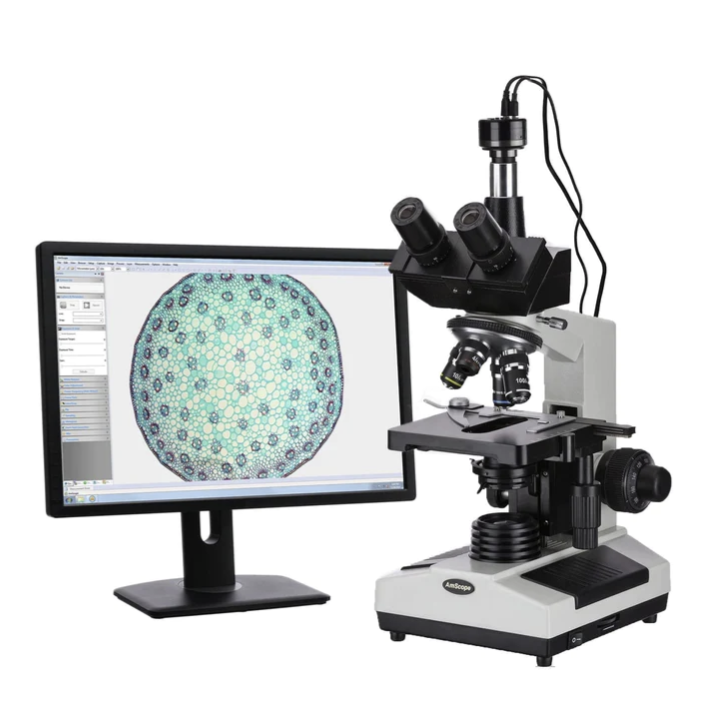 Proactive
What causes my program to crashing?
Does this statement leak data?
Reactive
Zoom in on a suspicious operation
Lecture Outline
Dependence relations
Control Dependence
Data Dependence
“Control Reliance” Intuition
16
Dependence Relations
Consider the following procedure…
What other statements decide whether a given statement executes?
void foo(){
1: READ i;
2: if ( i == 1)
3:    PRINT “hi!”
   else
4:    i = 1;
5: PRINT i;
6: }
The outcome of Line 2 decides on whether Line 3 is executed
The outcome of Line 2 decides on whether Line 4 is executed
The outcome of Line 1 does not decide on whether Line 2 is executed
The outcome of Line 2 does not decide on whether Line 5 is executed
“Control Reliance” Intuition: Immediacy
17
Dependence Relations
Many instructions may cause a skip-over
Line 5 relies on Line 1 and Line 2 and Line 3!
void foo(){
1: if ( i == 1){
2:   if (j == 1) {
3:      if (k == 1){
4:        PRINT “hi ”;
5:        PRINT “there!”;
6:      }
7:   }
8: }
Also convenient to say that every line in a procedure relies on the 
entry to that procedure
We’d say Line 4 “most closely” relies on Line 3 because there is
no instruction between line 3 and 4 that decides if Line 4 executes
Control Dependence
Informally, an instruction X has a control dependence on Y if:
Statement Y decides whether X executes with no intervening decider
Related concept: MUST a statement A be executed for B to execute?
“Control Reliance” Intuition: Immediacy
18
Dependence Relations
Many instructions may cause a skip-over
Line 5 relies on Line 1 and Line 2 and Line 3!
void foo(){
1: if ( i == 1){
2:   if (j == 1) {
3:      if (k == 1){
4:        PRINT “hi ”;
5:        PRINT “there!”;
6:      }
7:   }
8: }
Also convenient to say that every line in a procedure relies on the 
entry to that procedure
We’d say Line 4 “most closely” relies on Line 3 because there is
no instruction between line 3 and 4 that decides if Line 4 executes
Control Dependence
Informally, an instruction X has a control dependence on Y if:
Statement Y decides whether X executes with no intervening decider
Control Dependence
19
Dependence Relations
void foo(){
1: READ i;
2: if ( i == 1)
3:    PRINT “hi!”
   else
4:    i = 1;
5: PRINT i;
6: }
Capture Control Dependence in a Data structure
The control dependence graph
Related concept: MUST a statement A be executed for B to execute?
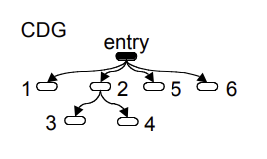 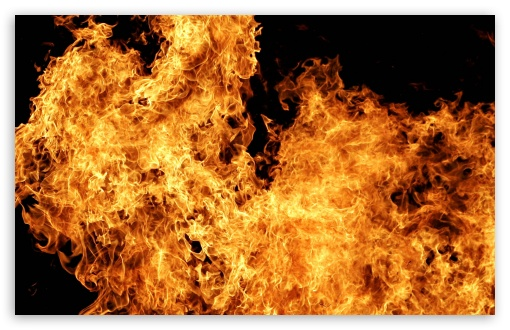 Domination
20
Dominators
21
Dependence Relations
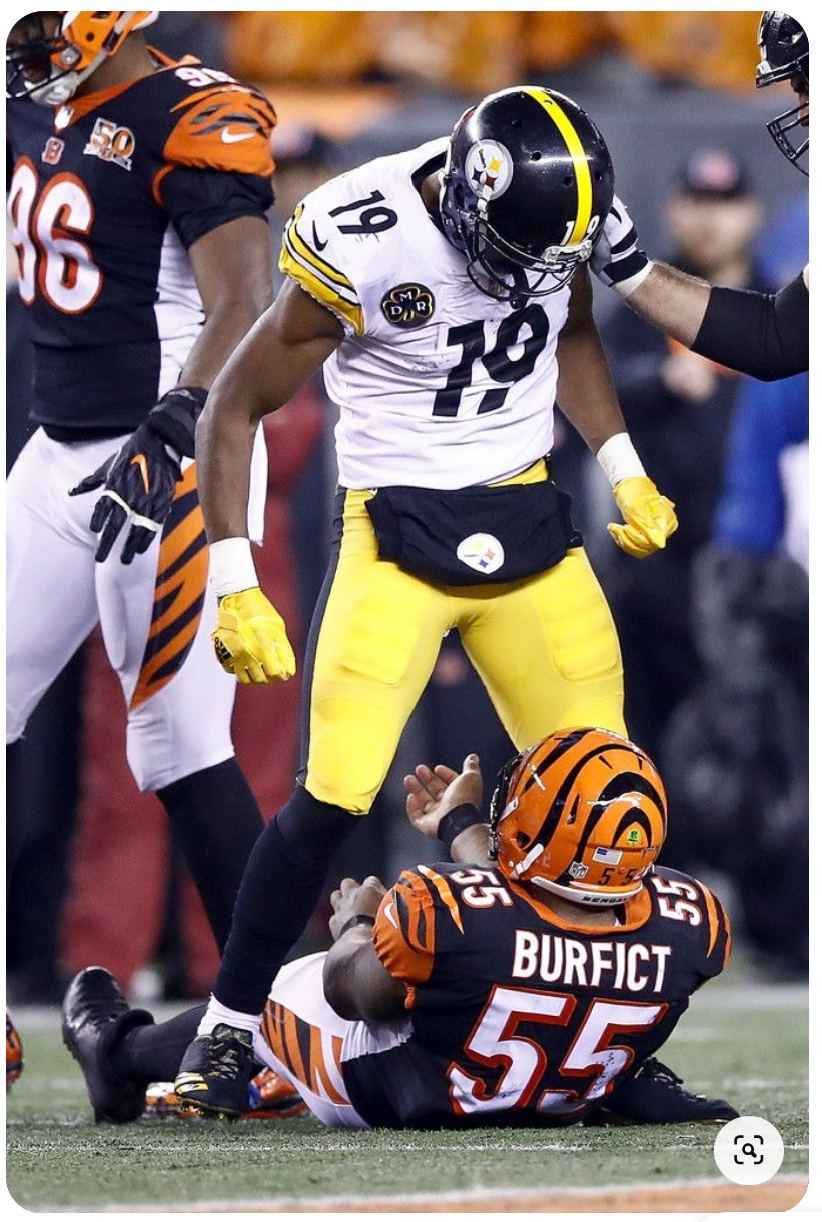 PostDomination
22
Dependence Relations
Intuition on Control Dependence
1: READ i;
2: if ( i == 1)
3:    PRINT “hi!”
   else
4:    i = 1;
5: PRINT i;
6: end
What is the closest statement are you guaranteed to execute?
Postdomination
A Statement Y postdominates X ⇔ every path from X is guaranteed to go through Y, denoted X in PDOM(Y)
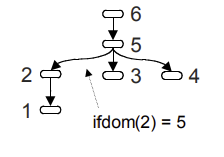 Intuitively, X is “destined” to meet Y
A Statement Y immediately postdominates X ⇔ X in PDOM(Y) and there is no intervening postdominator, denoted X in IPDOM(Y)
Building the CDG
23
Dependence Relations
(Immediate) Forward Dominators
1: READ i;
2: if ( i == 1)
3:    PRINT “hi!”
   else
4:    i = 1;
5: PRINT i;
6: end
X IN IPDOM(Y) ⇔ Y in IFDOM(X)
2 in IPDOM 5
5 in IFDOM 2
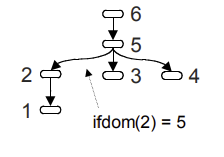 Building the CDG
24
Dependence Relations
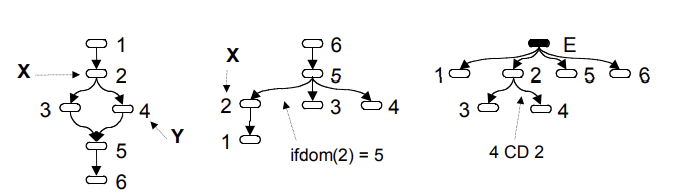 Y is control dependent on X ⇔ there is a path in the CFG from X to Y that doesn’t contain the immediate forward dominator of X
1: READ i;
2: if ( i == 1)
3:    PRINT “hi!”
   else
4:    i = 1;
5: PRINT i;
6: end
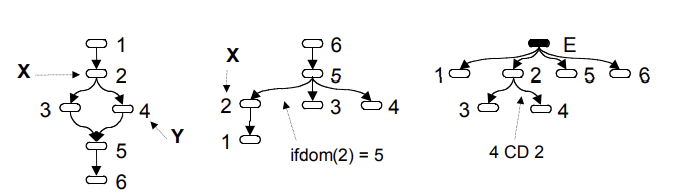 Lecture Outline
Dependence relations
Control Dependence
Data Dependence
Data Dependence
26
Dependence Relations
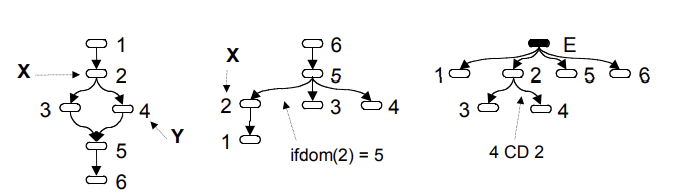 Influence is more than control, it’s also what values mattered to your behavior
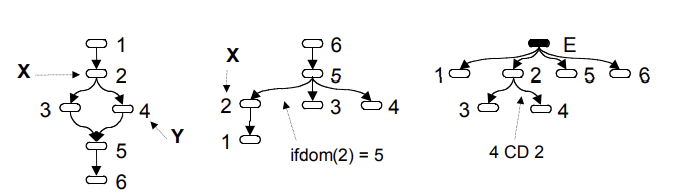 1: READ i;
2: if ( i == 1)
3:    PRINT “hi!”
   else
4:    i = 1;
5: PRINT i;
6: end
Note here: 1 might have set 5, but it’s not control dependent!
The Data Dependence Graph
27
Dependence Relations
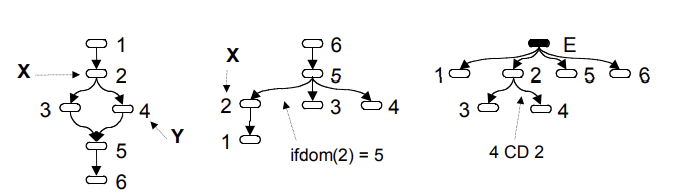 Depiction of the reaching definitions of each statement
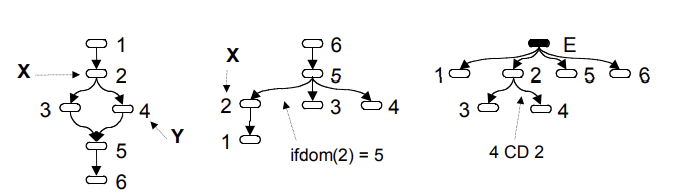 1: READ i;
2: if ( i == 1)
3:    PRINT “hi!”
   else
4:    i = 1;
5: PRINT i;
6: end
Next Time
28
Dependence Relations
Consider the Program Slice
Forward Slice: the portions of the program a given statement influences
Backwards Slice: the portions of the program influenced by a give statement
Wrap-up